Khởi động
CHỦ ĐỀ 2: MÙA THU QUÊ EM
Bài 1 Mặt nạ Trung thu
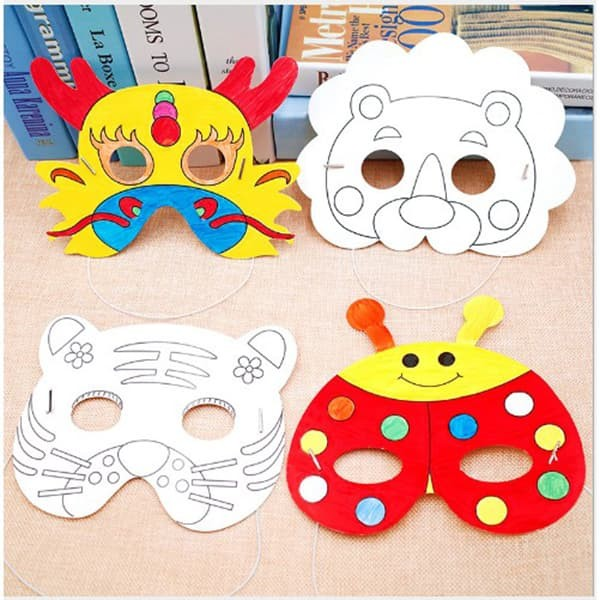 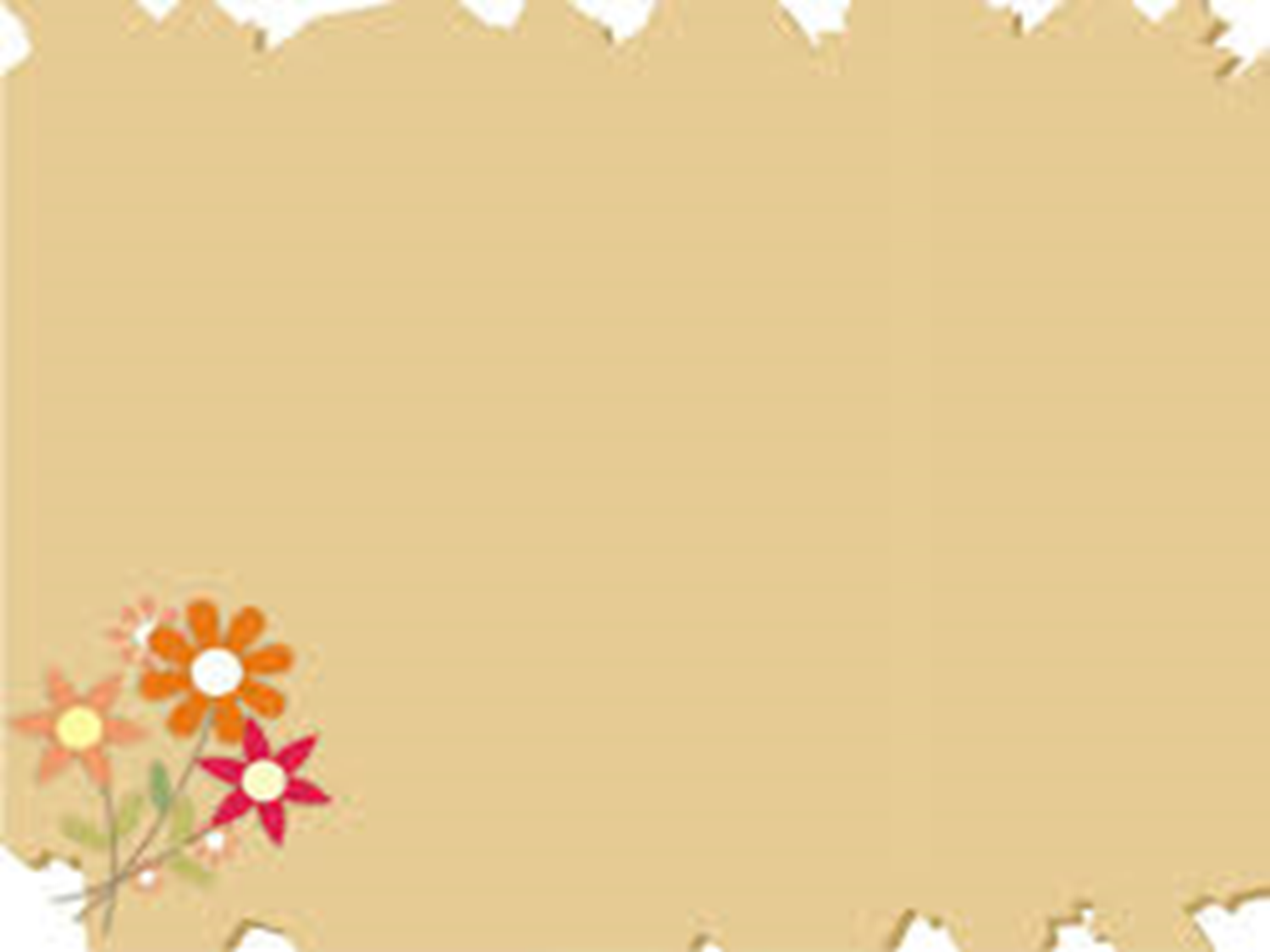 HOẠT ĐỘNG 1: KHÁM PHÁ
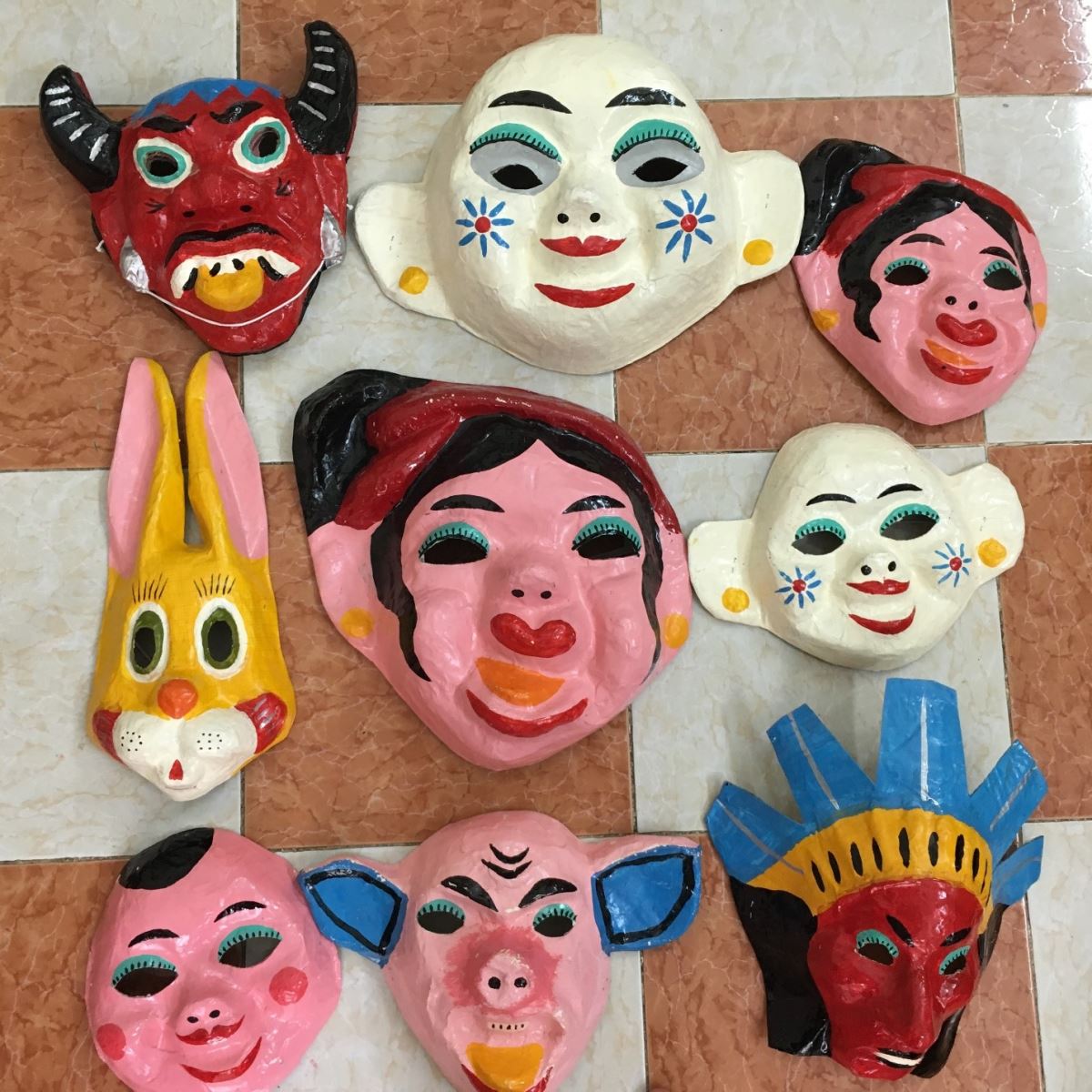 - Các mặt nạ trên được tạo ra từ chất liệu gì? Màu sắc như thế nào?
- Mặt nạ thường là những hình gì?
- Mặt nạ thường có những chi tiết nào?
- Nét biểu cảm trên mặt nạ có gì thú vị?
- Khuôn mặt trên được tạo ra từ chất liệu gì?
HOẠT ĐỘNG 2:  KIẾN TẠO KIẾN THỨC KĨ NĂNG
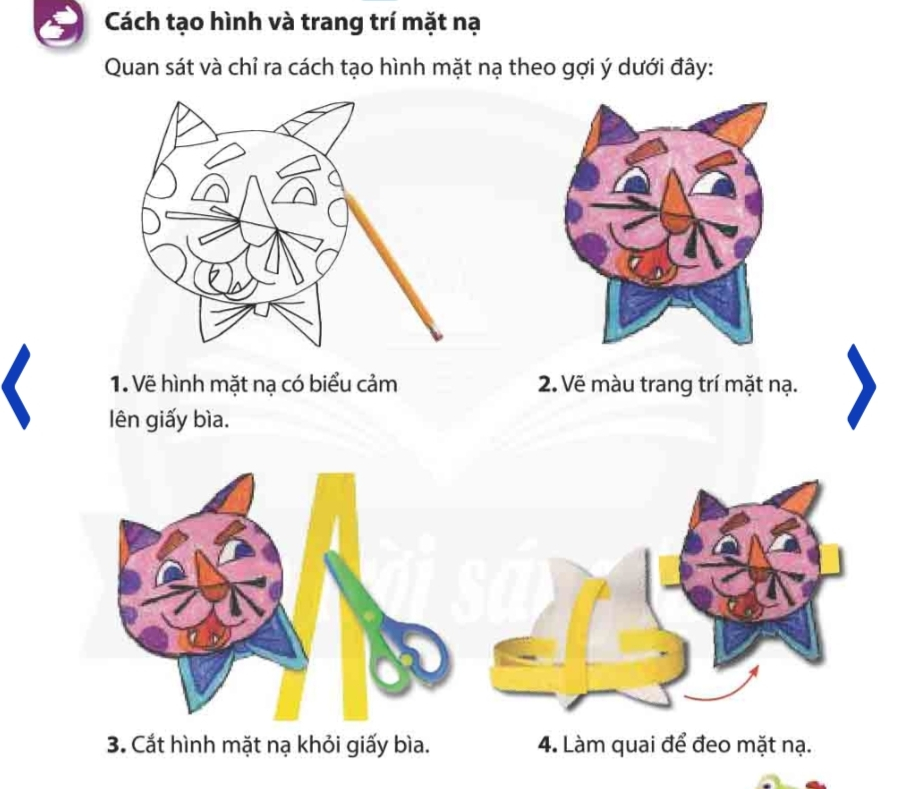 Bài tham khảo
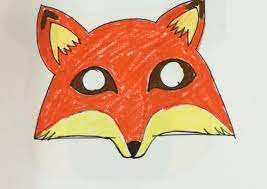 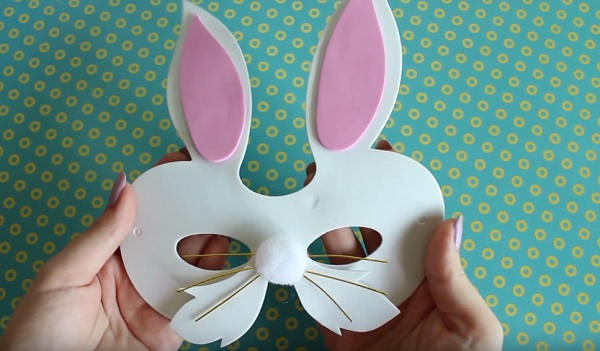 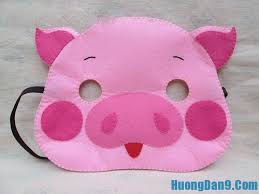 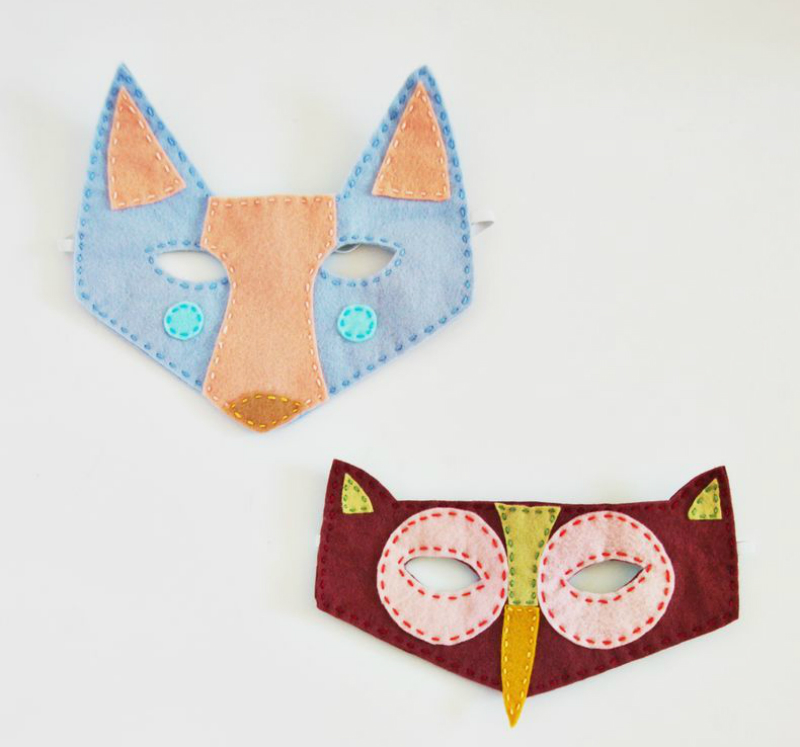 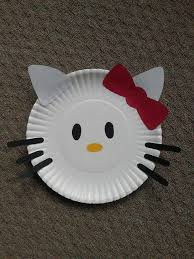 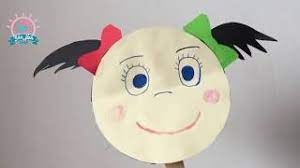 HOẠT ĐỘNG 3: LUYỆN TẬP SÁNG TẠO
Tạo hình mặt nạ từ vật liệu tìm được  theo ý thích.
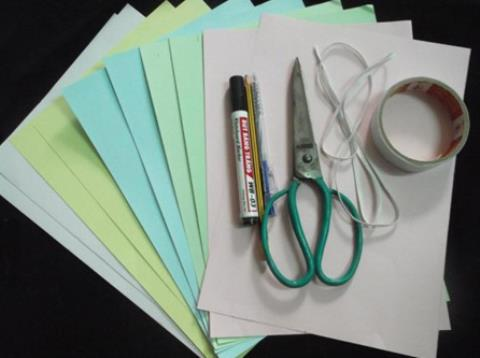 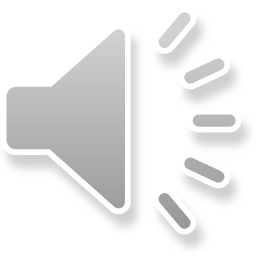 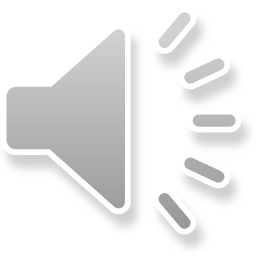 HOẠT ĐỘNG 4: PHÂN TÍCH - ĐÁNH GIÁ
https://padlet.com/chiemthdx/hjd6o5yzqahkouqz
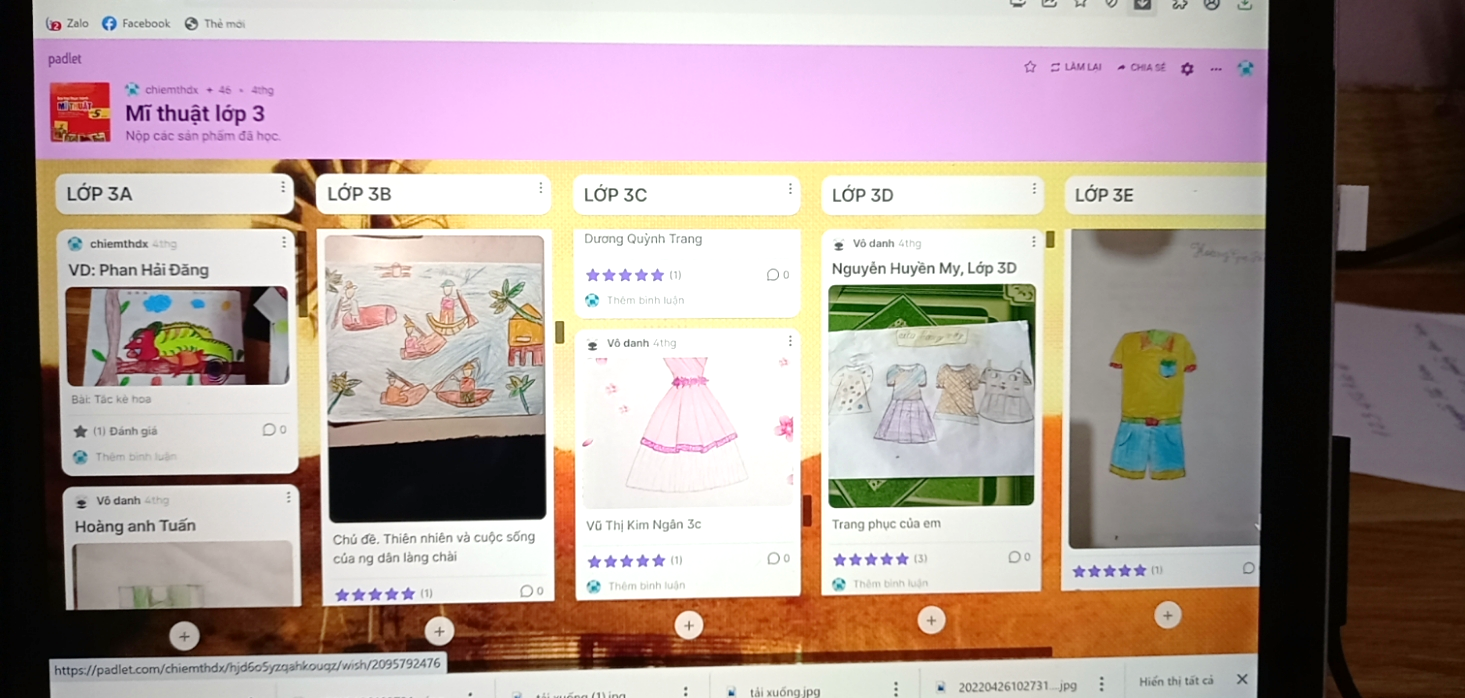 HOẠT ĐỘNG 5: VẬN DỤNG - PHÁT TRIỂN
Sắm vai theo sản phẩm mặt nạ
-Mặt nạ em tạo hình là nhân vật gì?
Kính chúc các thầy cô giáo và các em Mạnh khỏe – Hạnh phúc